崇光女中與國際扶輪3480地區大小學伴心有愛偏鄉伴讀做伙來
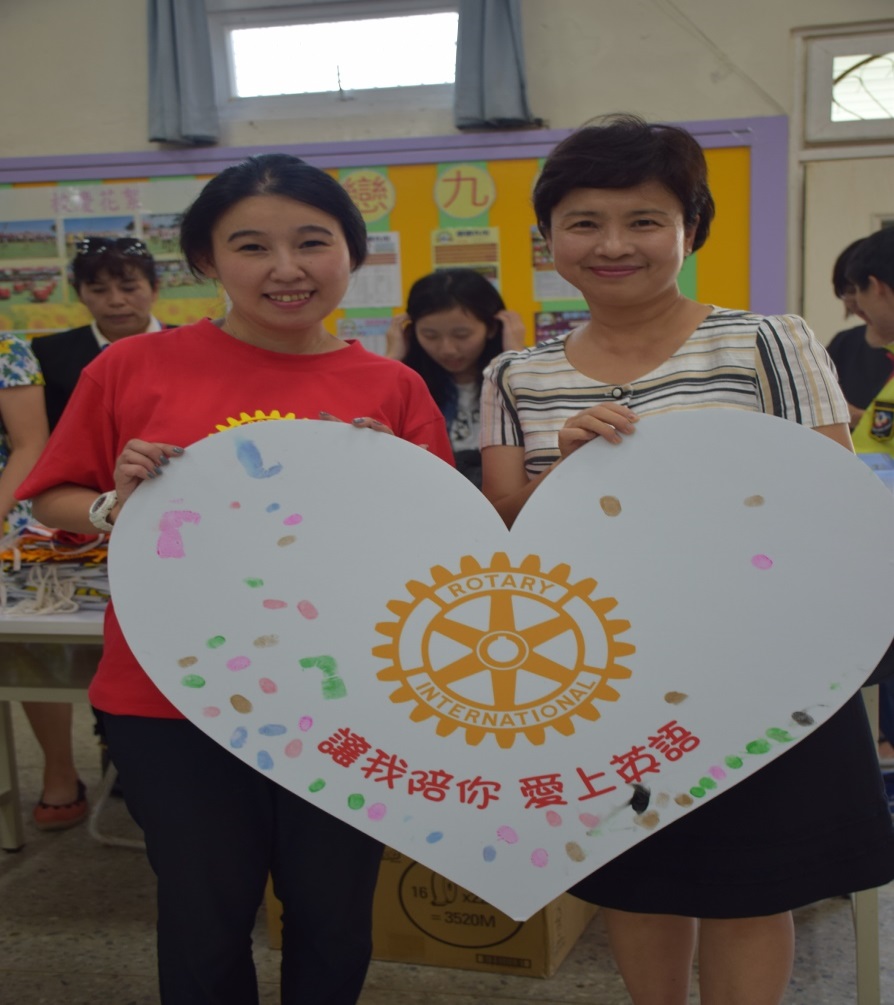 學校特色
報告人
生命教育~湯雪蘭老師
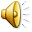 何謂偏鄉英語課輔計畫？
一、計畫緣由 ： 
教育可以翻轉貧窮，而偏鄉教育資源的問題已經從硬體設備的問題，轉而變成軟性資源的匱乏，特別是師資不足問題最為嚴重。
國際扶輪3480地區透過英語課輔計畫，協助建構資訊網絡的環境，以有效縮減城鄉落差，讓優秀的學子可以貢獻所學，來協助偏鄉學童的學習問題，共學共好。
二、角色與實施準備：
• 扶輪社共同主辦
• 大學伴: 北區高中職及大學生參與擔任大學伴,
                並有指導老師參與本計畫  
• 小學伴: 北區偏鄉國小學童優先，由學校挑選
                需接受英語課輔的學生
• 課輔工具：線上英語課輔系統(系統已建置完
                成並使用多年)
•英語上課教材: 由大小學伴的指導老師討論需
                 求後,自編或使用其他適當教材。
• 課輔頻率: 每週至少一堂課的時間（由大小學
                 伴協調）
三、實施辦法
• 開學相見歡:
• 成果發表趣味競賽暨記者會:
•  英語課業輔導:每週進行一節課的視訊課
    業輔導。
•  設備擴充及教育訓練:由扶輪社協助採購
    耳機麥克風與網路攝影機
•  志工服務時數證明: 頒發感謝狀:
•  實施期間:另訂( 至少為期一年)
四、計畫施行流程與階段
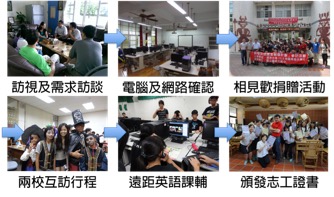 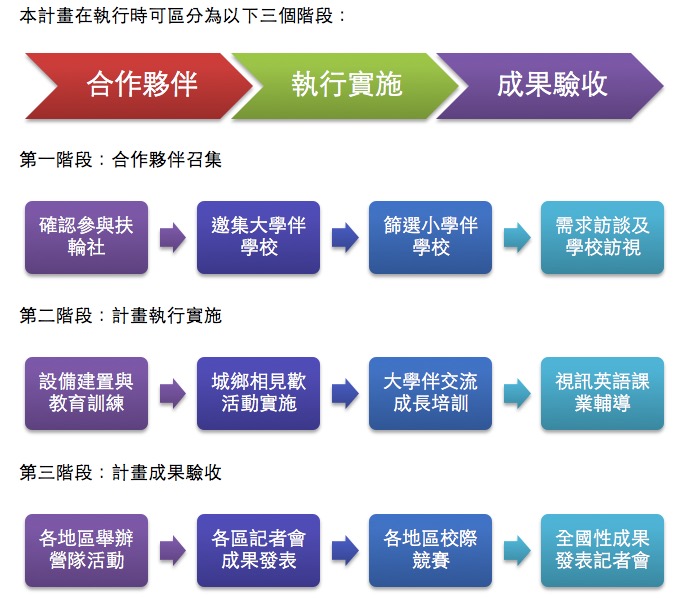 崇光偏鄉伴讀計畫說明
英語課業輔導:每週一，每周三視訊一節。
耳機麥克風與網路攝影機43組，扶輪社提供。
課前程度分組： 以組對組方式進行課輔，並由老師帶領學生自編繪本教材。
開學前相見歡：8/31九份、湖田國小；9/5坪林大屯、瑞柑國小相見歡活動。
學期成果發表會：2017年3月。
 志工服務時數認證 :  
     1.取得14小時線上志工服務學習 
     2.一學年扶輪社頒發的志工服務時數
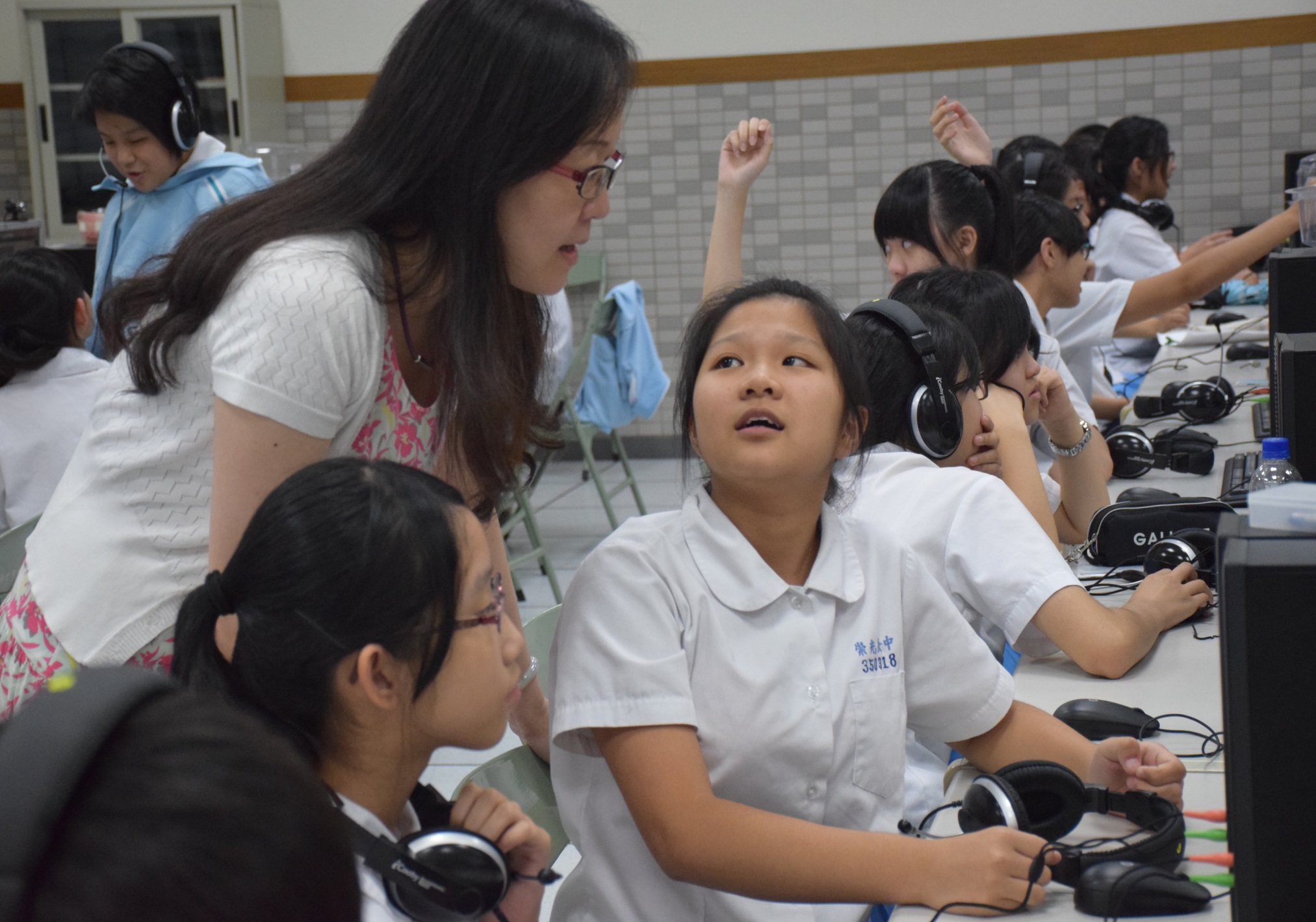 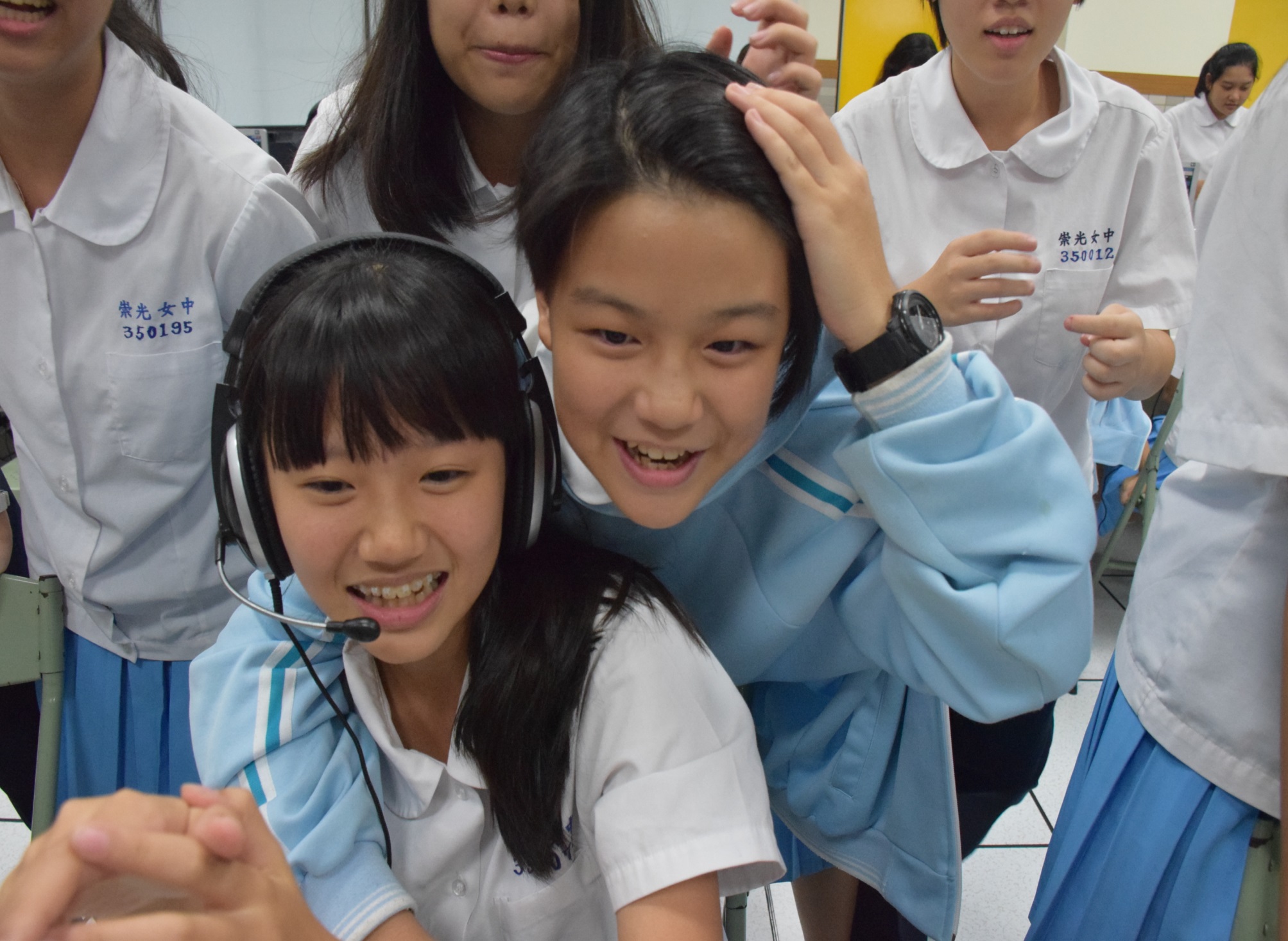 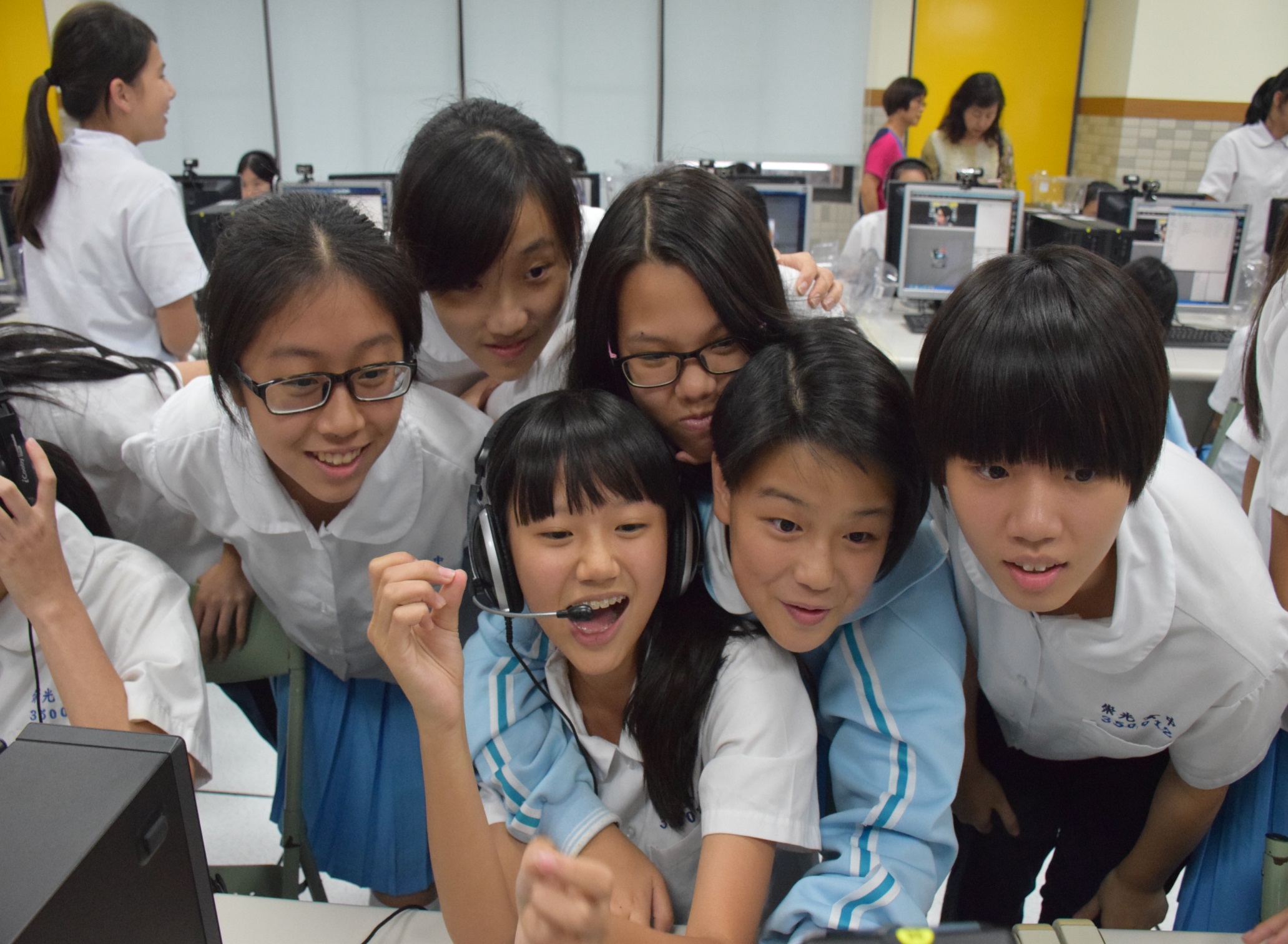 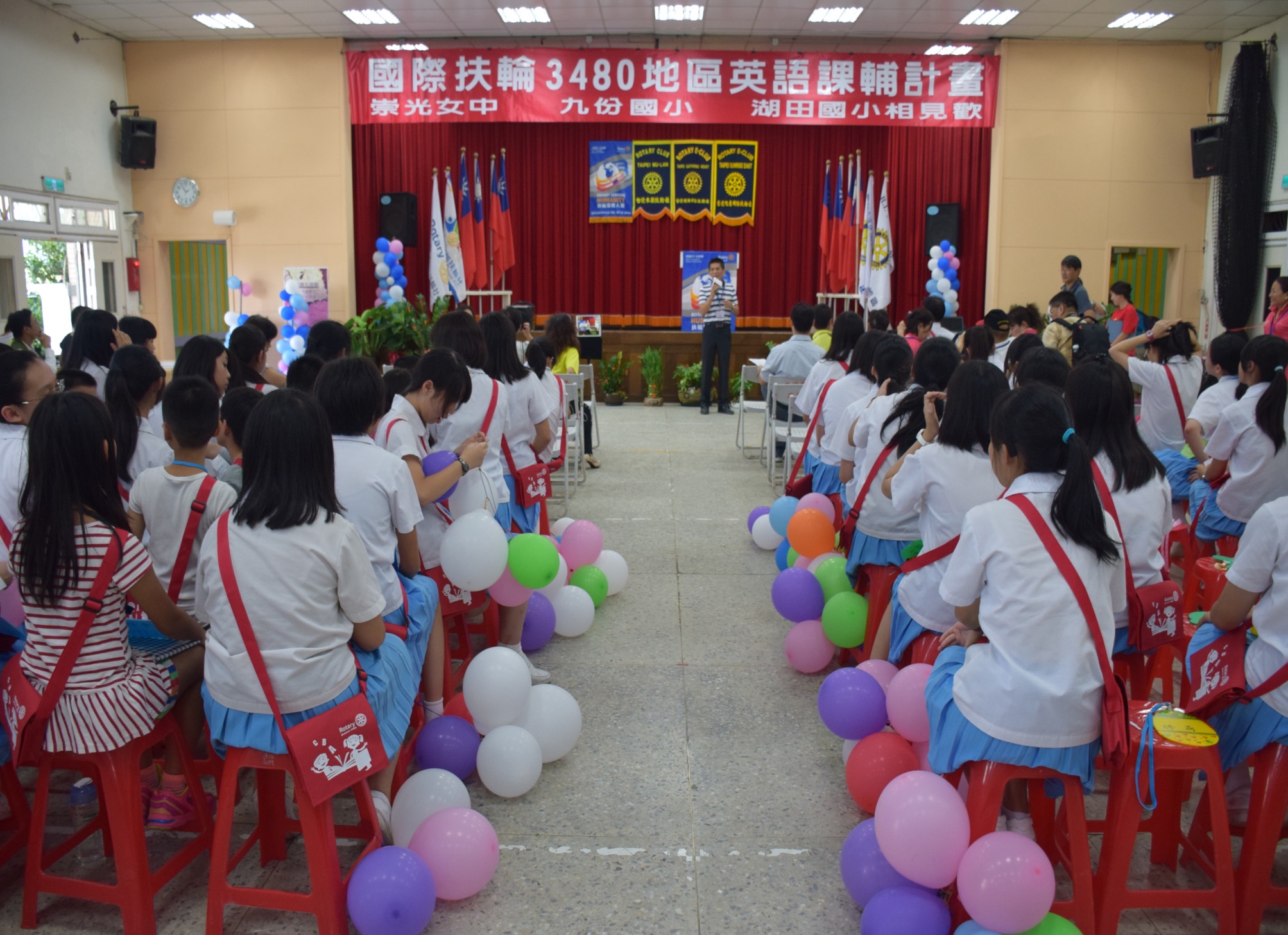 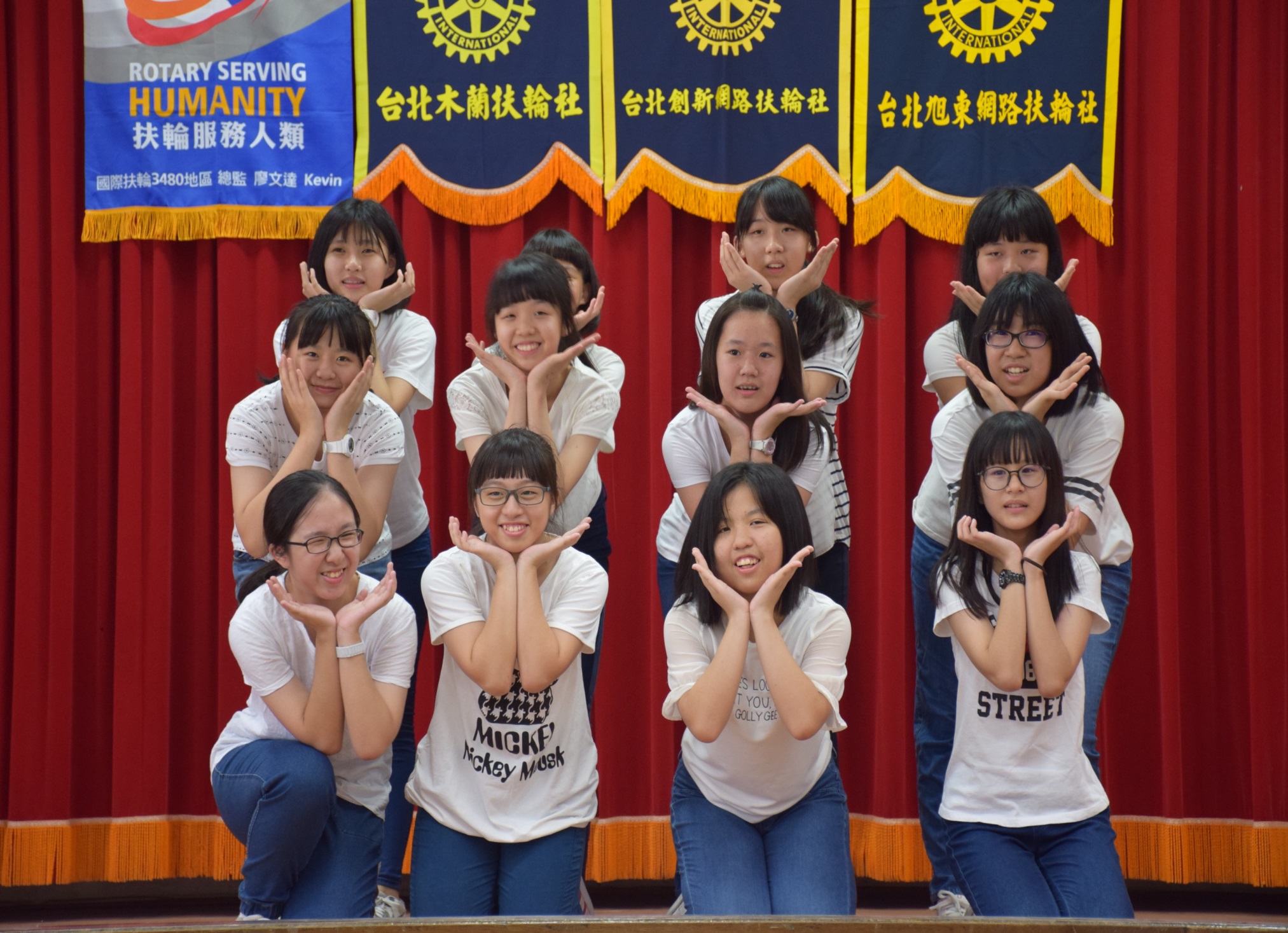 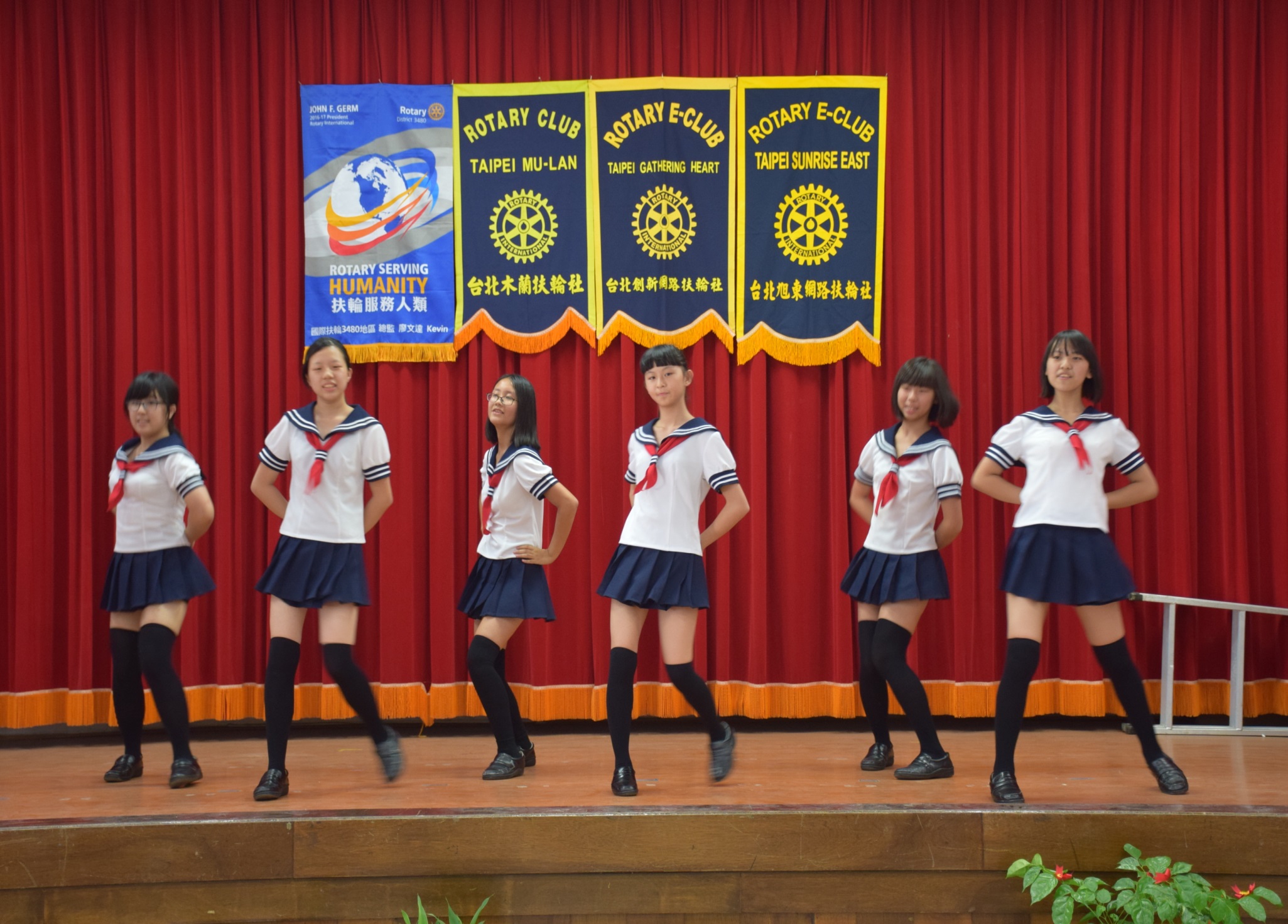 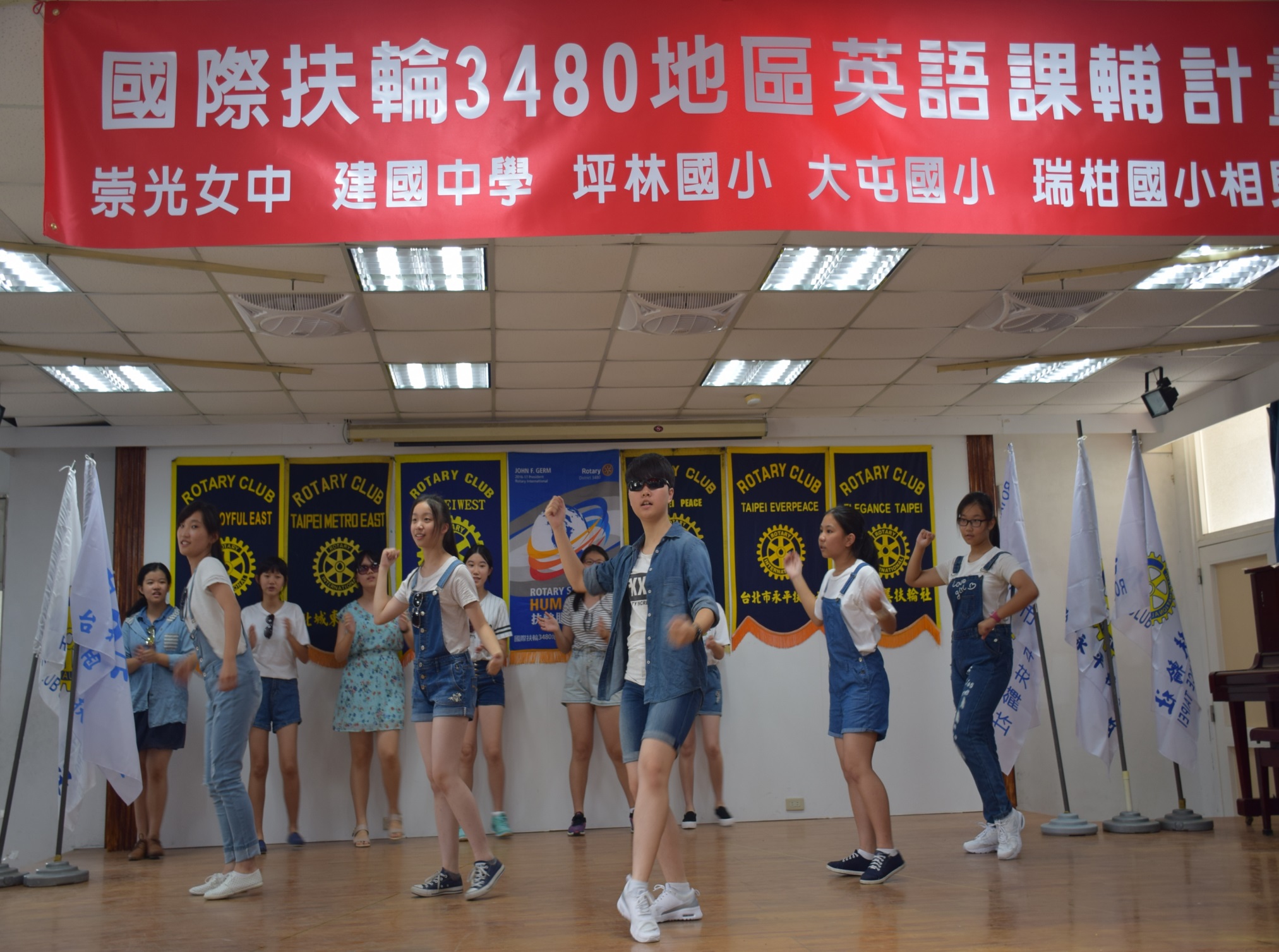 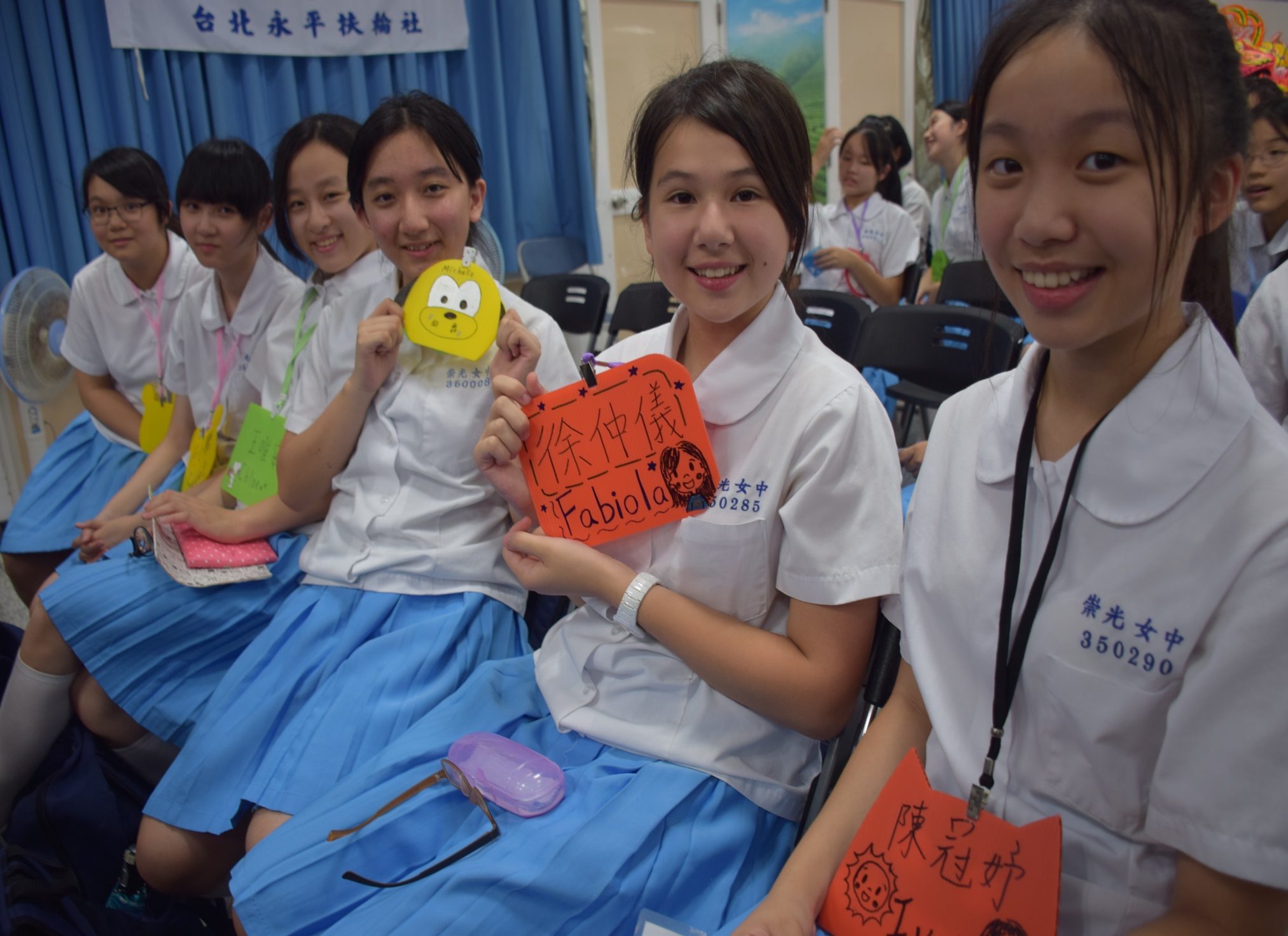 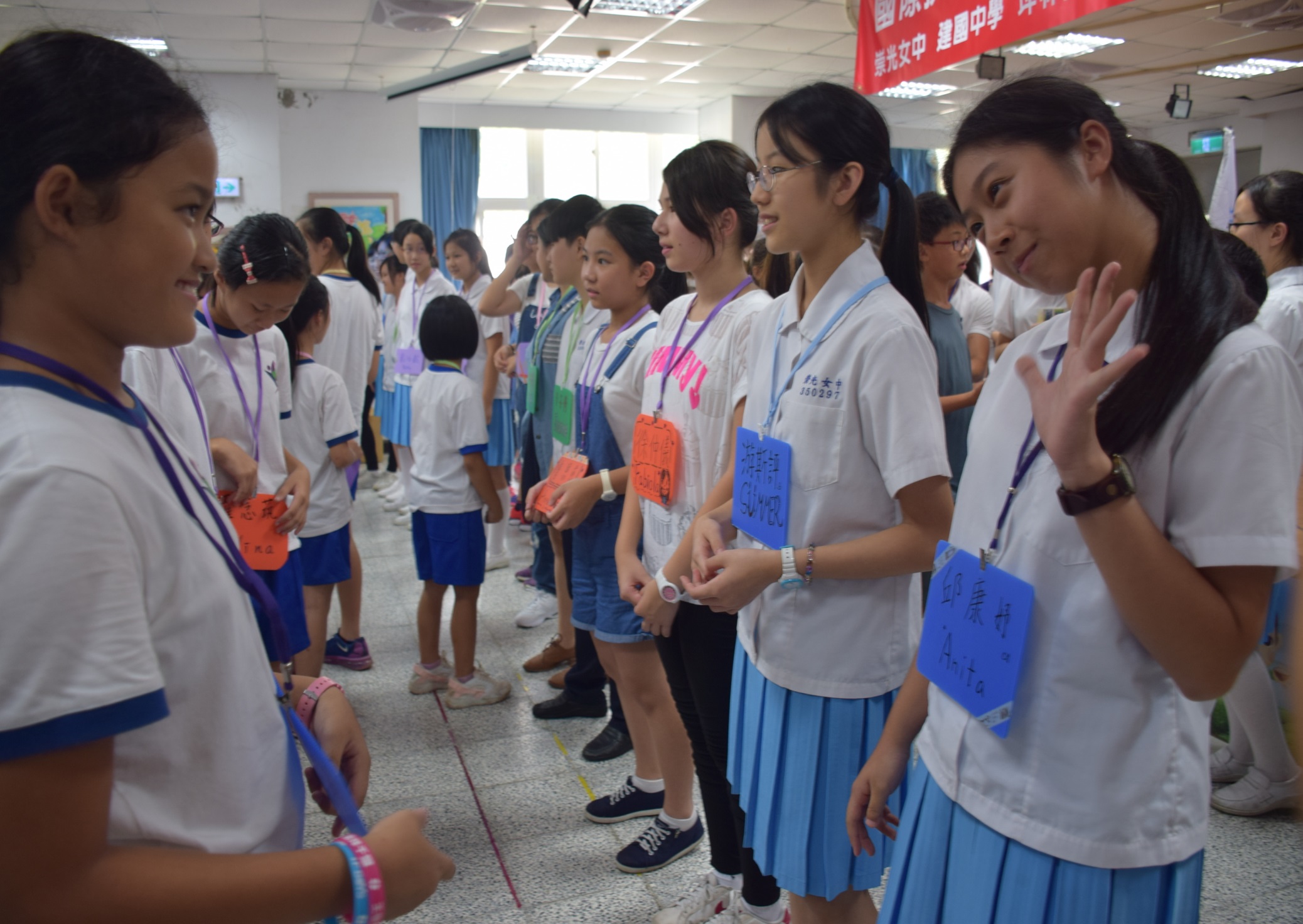 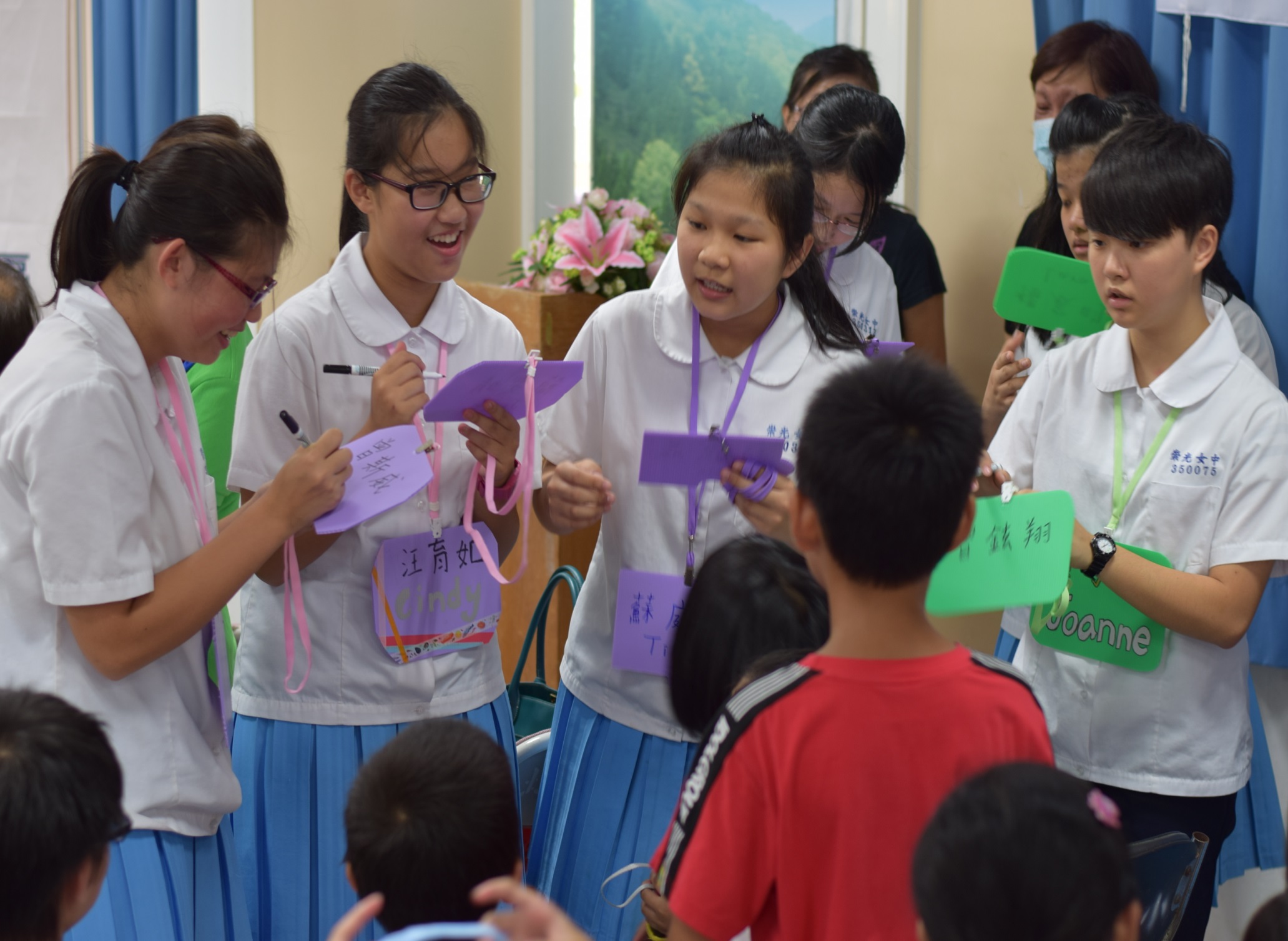 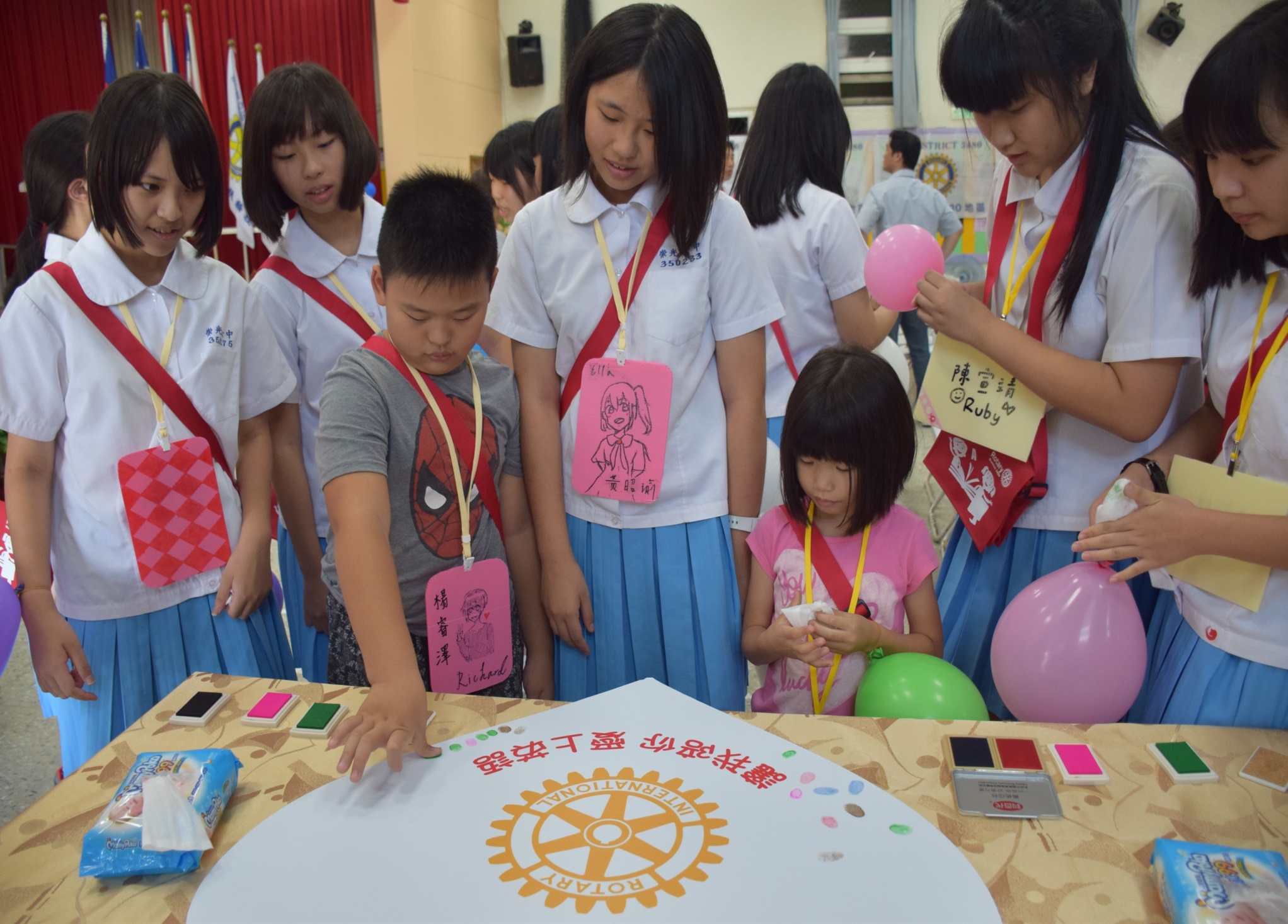 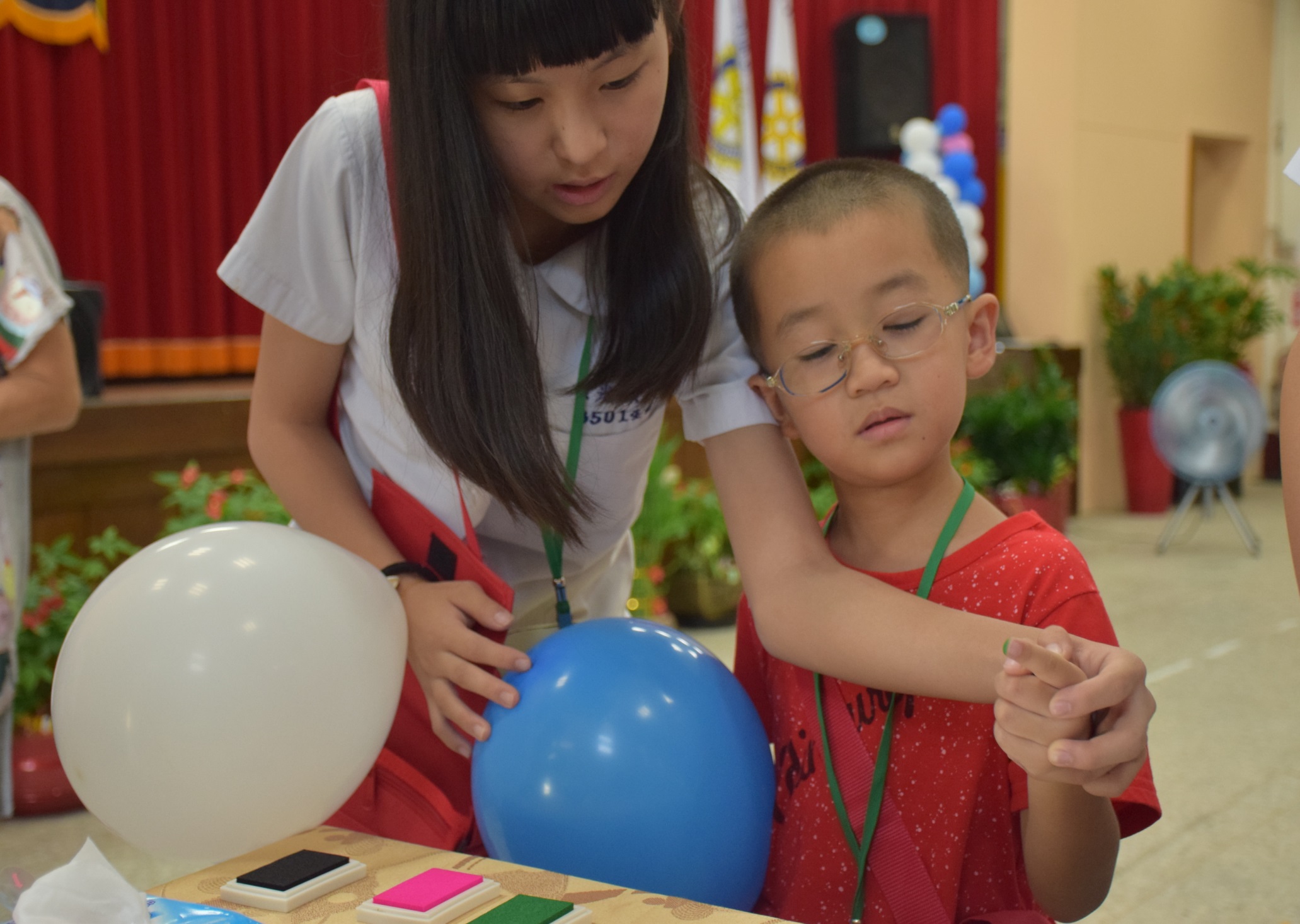 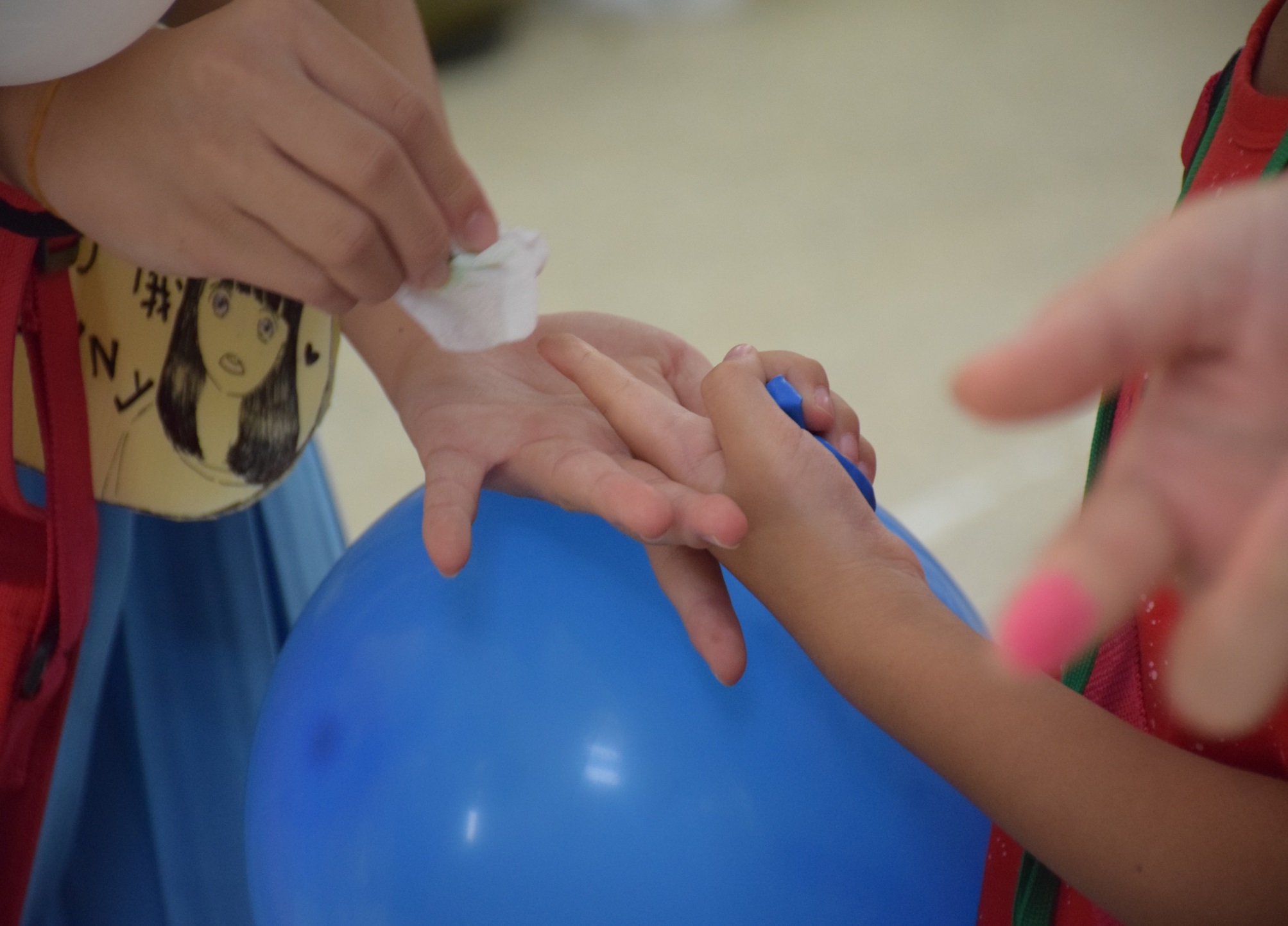 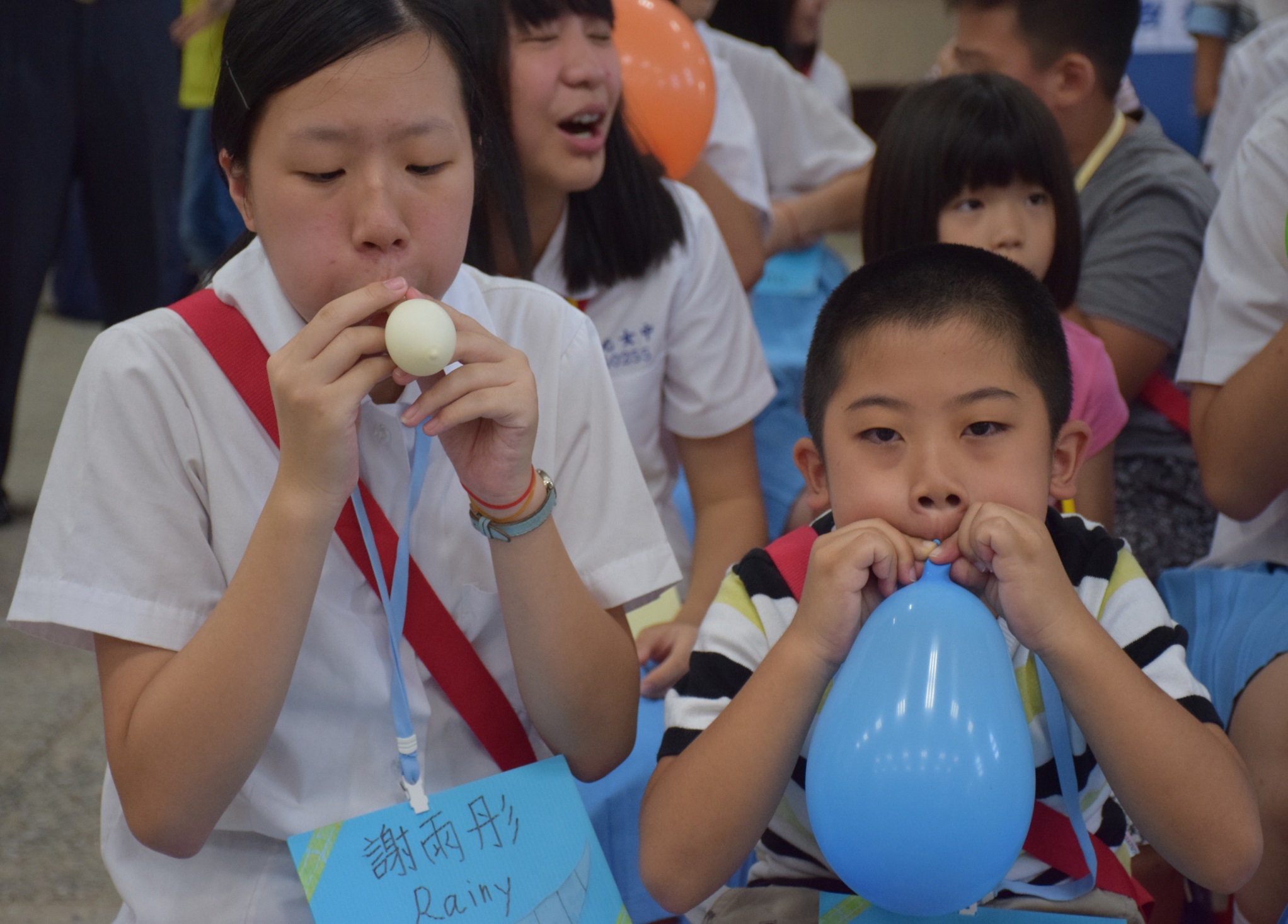 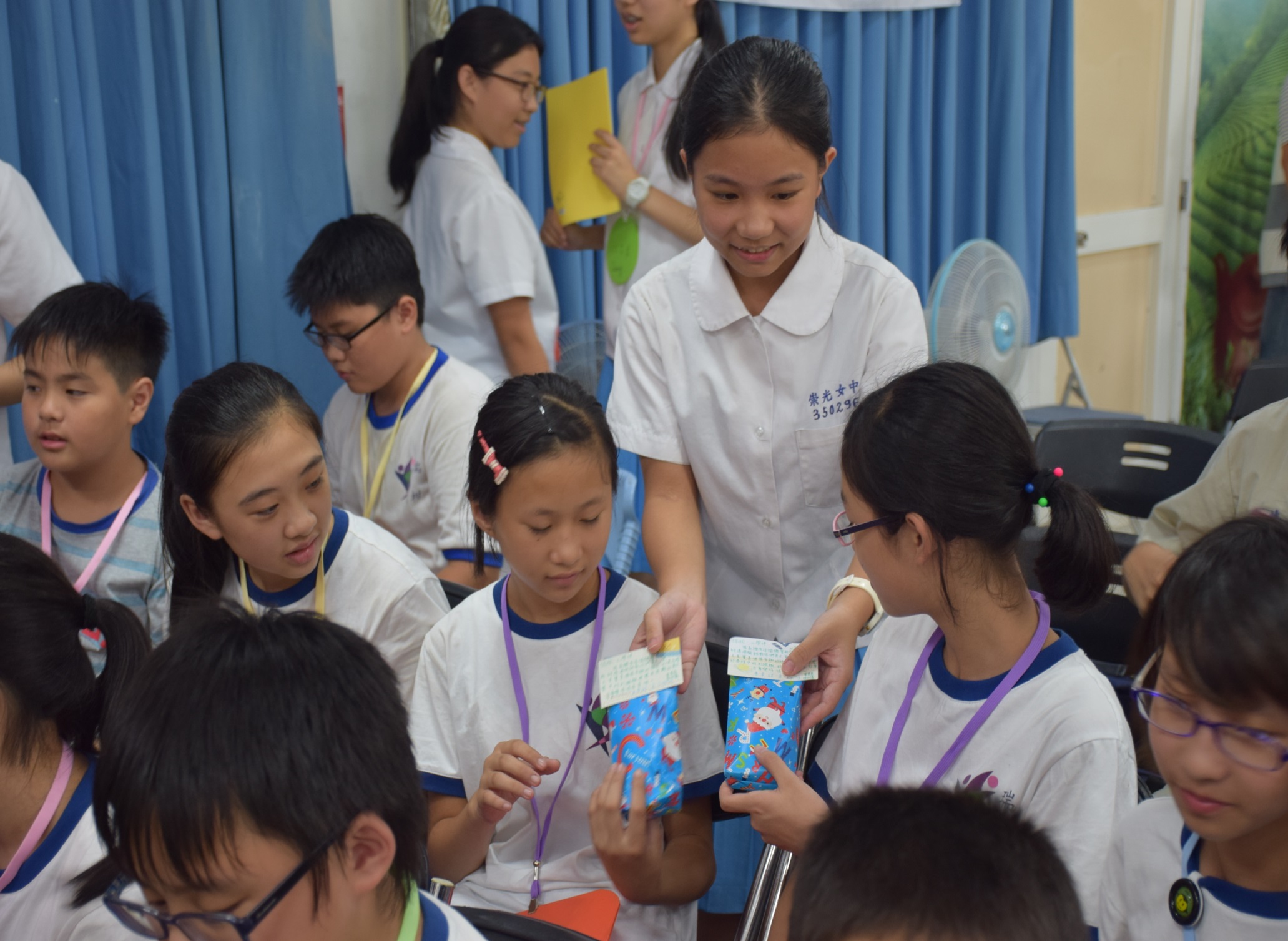 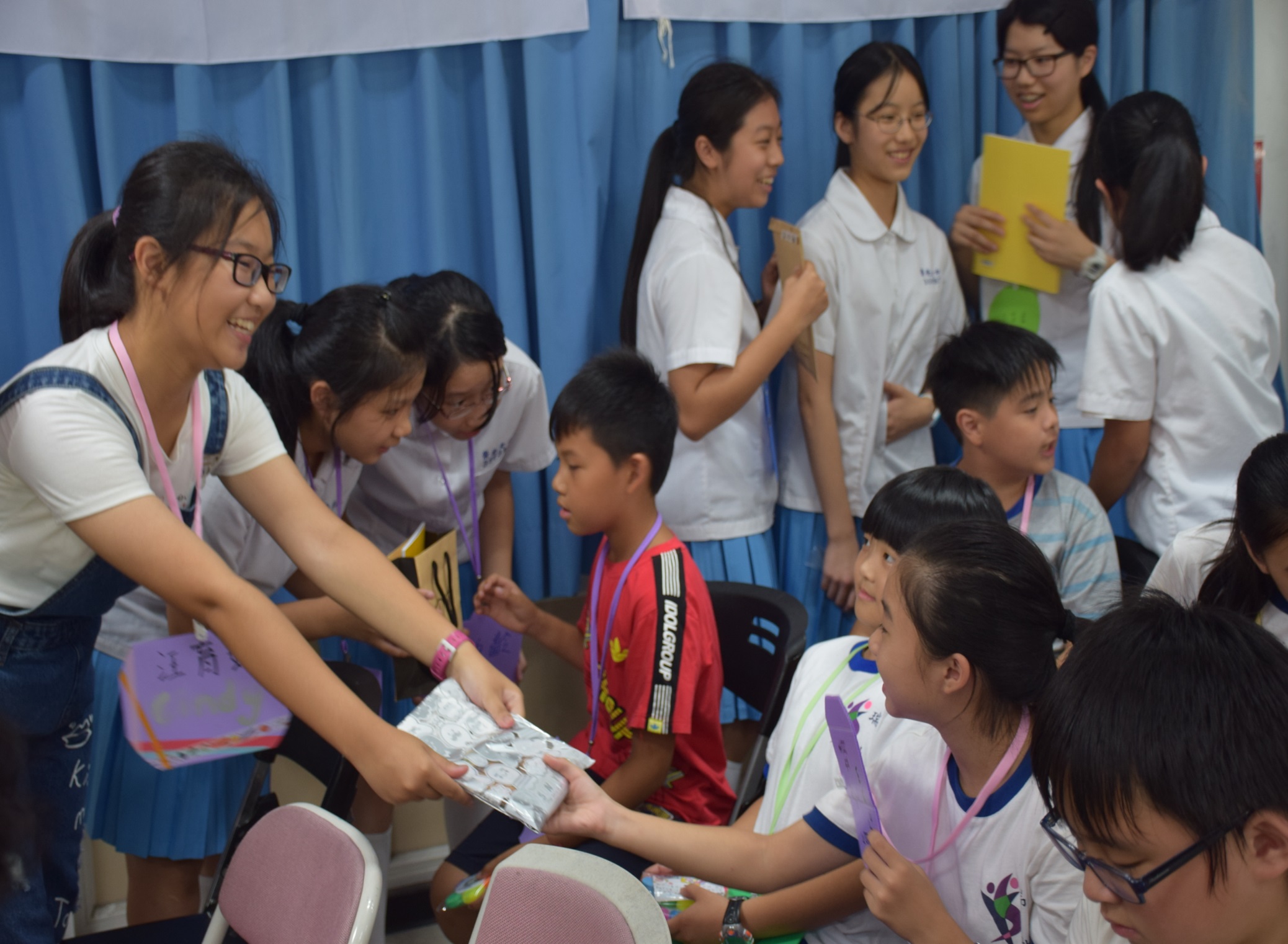 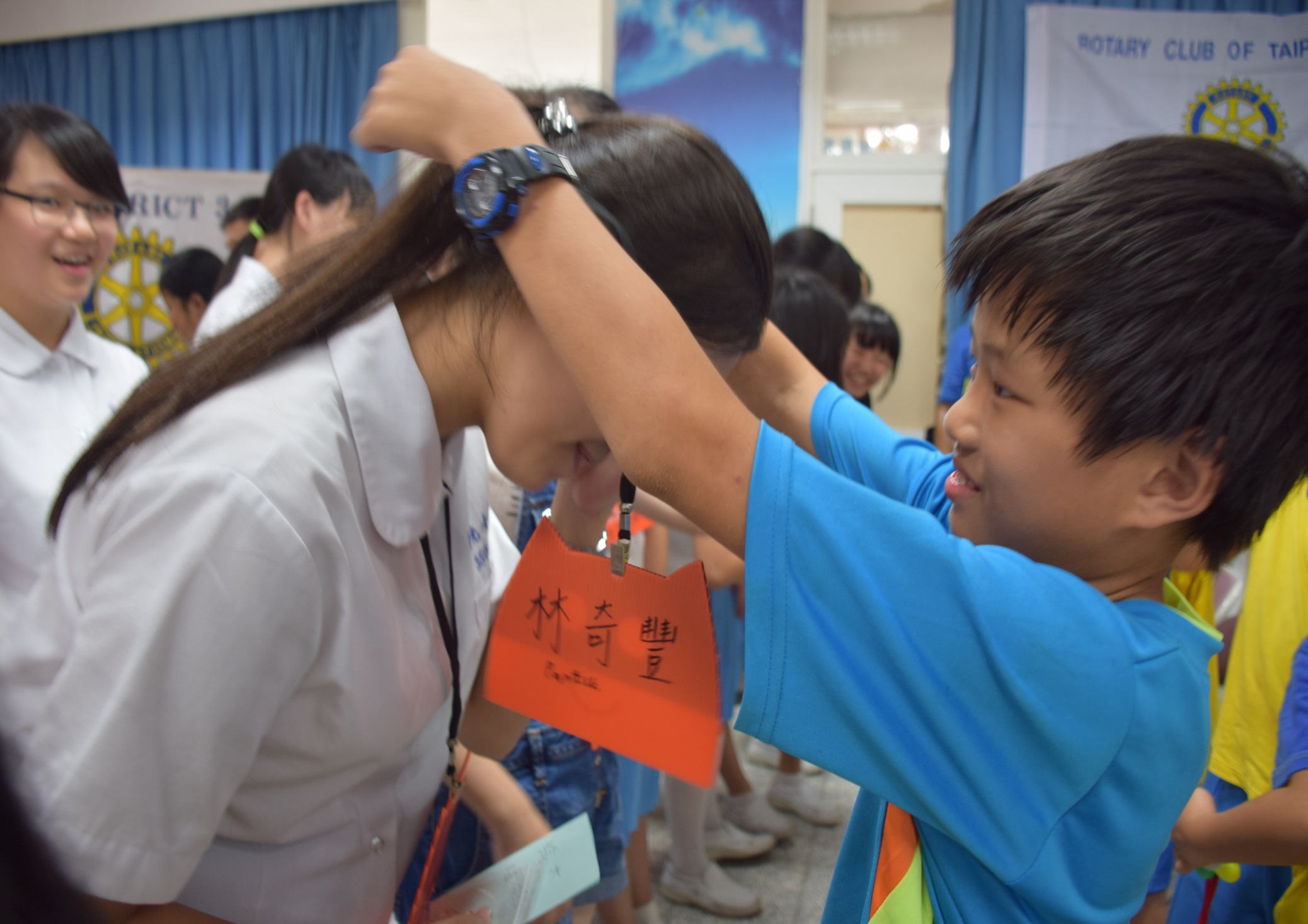 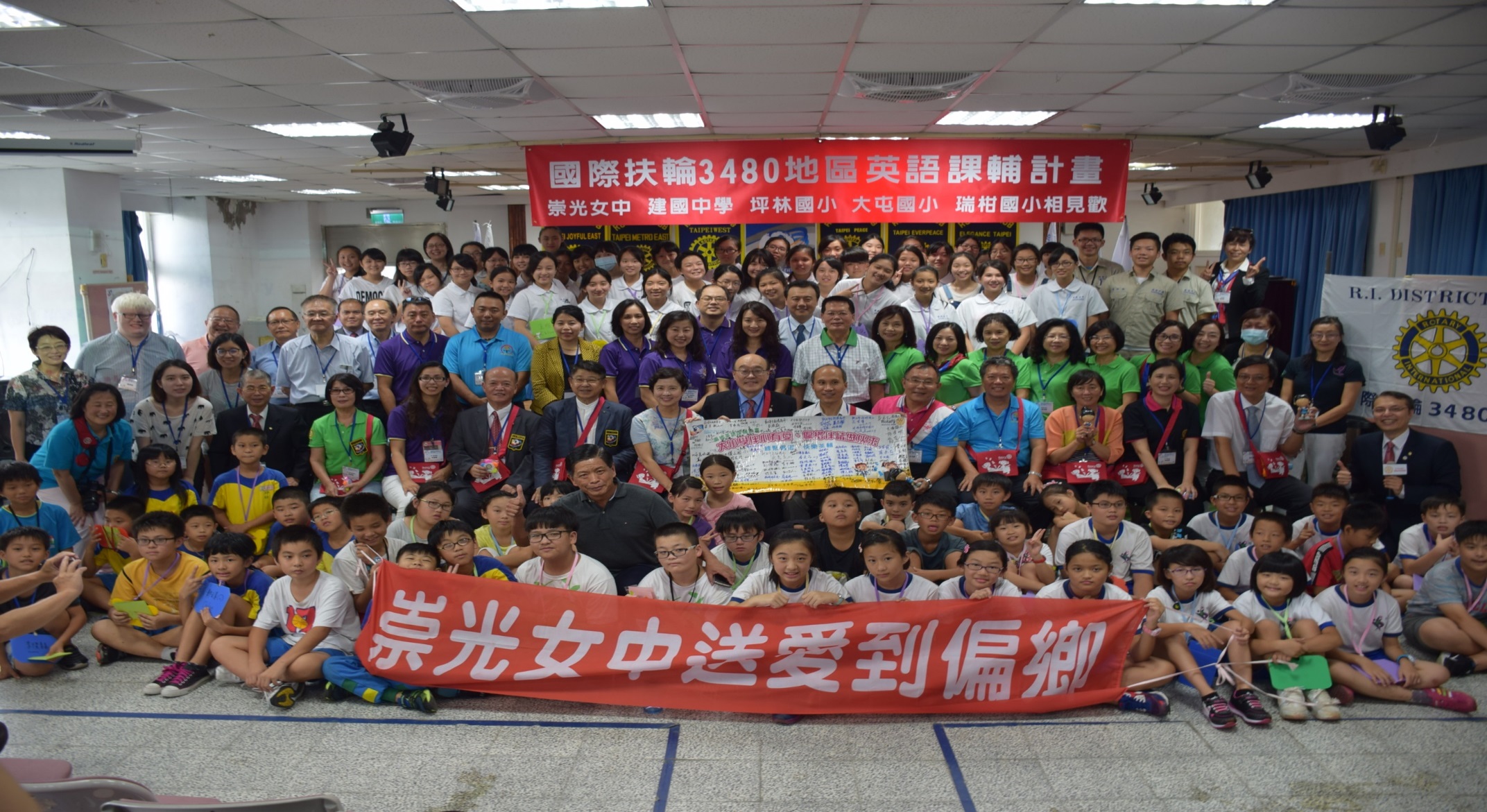 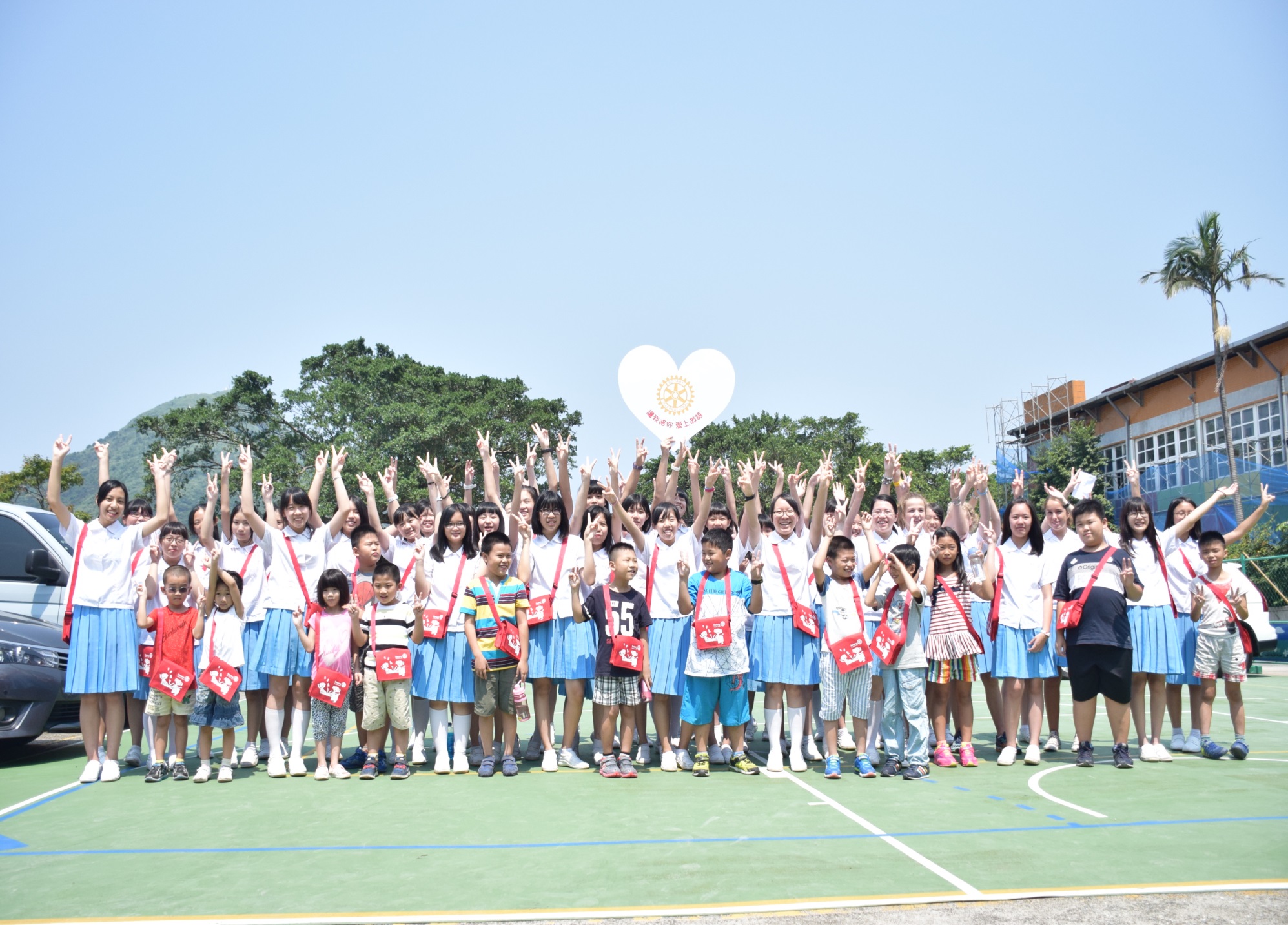 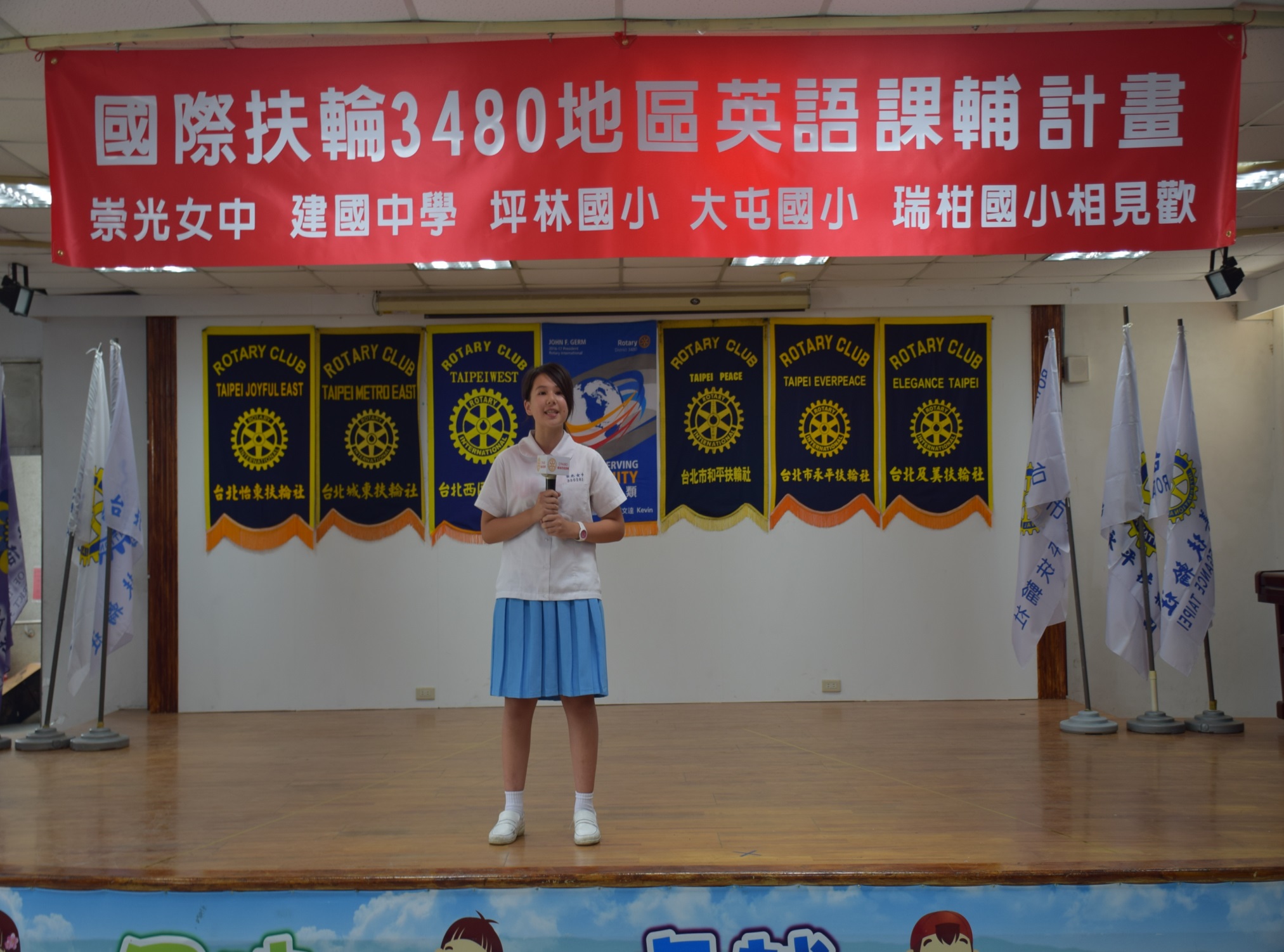 同學對偏鄉服務的自我期許：
顏名珮    每次上課對自己是很大的挑戰，也是很好學習的
               機會。
張凱棋    能讓小學伴開心的上英文課，自己也能把基礎複
               習。
周依璇    我們雖然不是萬能，將以積極努力的態度面對挑
               戰。
李明敏    其實我曾經跟他們一樣都是小孩，我察覺自己成
               長了不少。
江蘊芯    我們從他們身上學到許多，書裡學不到的。

王韻涵    服務不是件輕鬆容易的事，我要溫和的對待小學
               伴。
王芓勻    自己更有耐心，與學伴更有默契，他們可以更喜
               歡英文。
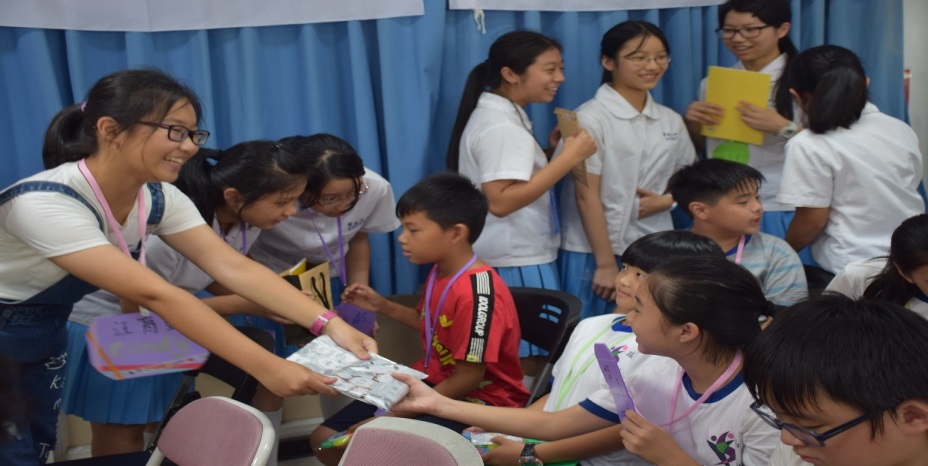 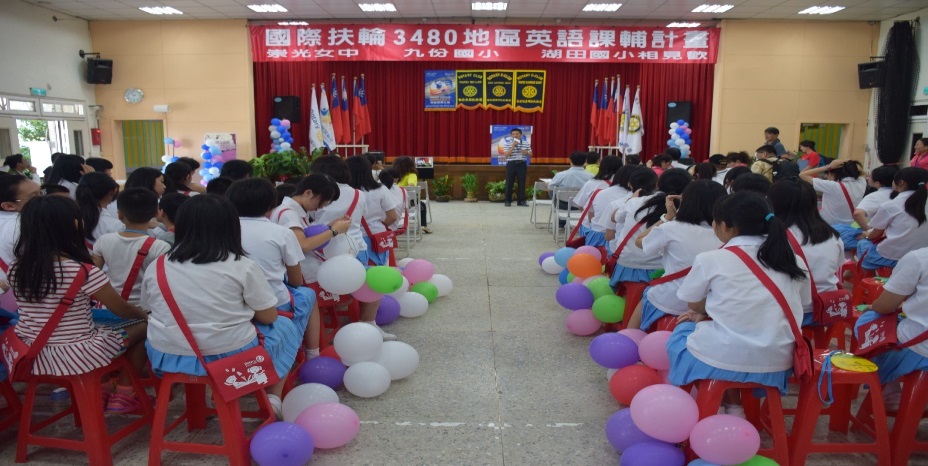 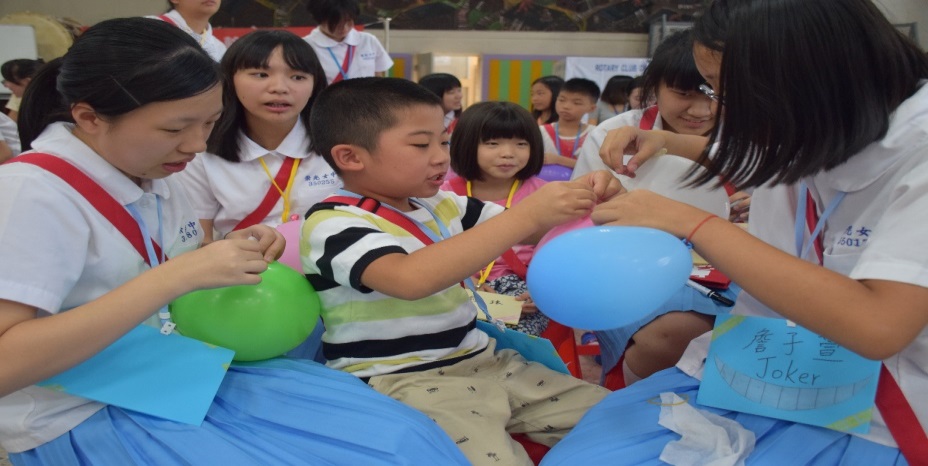 謝謝聆聽
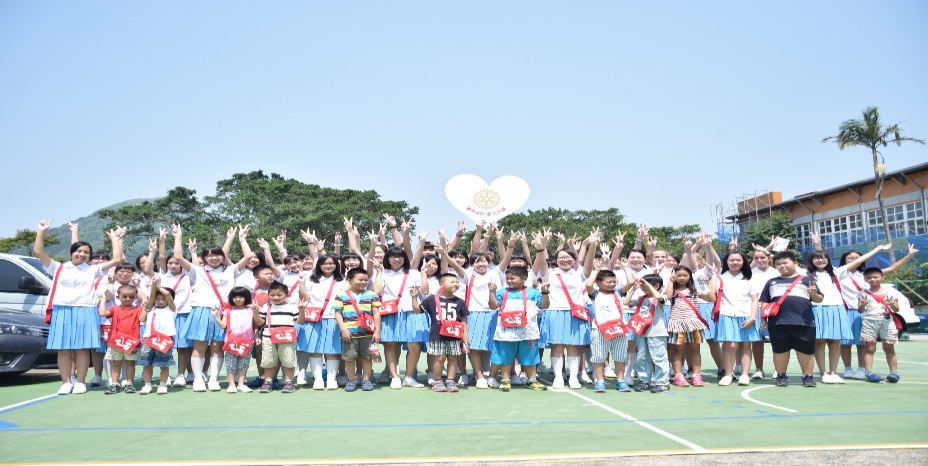 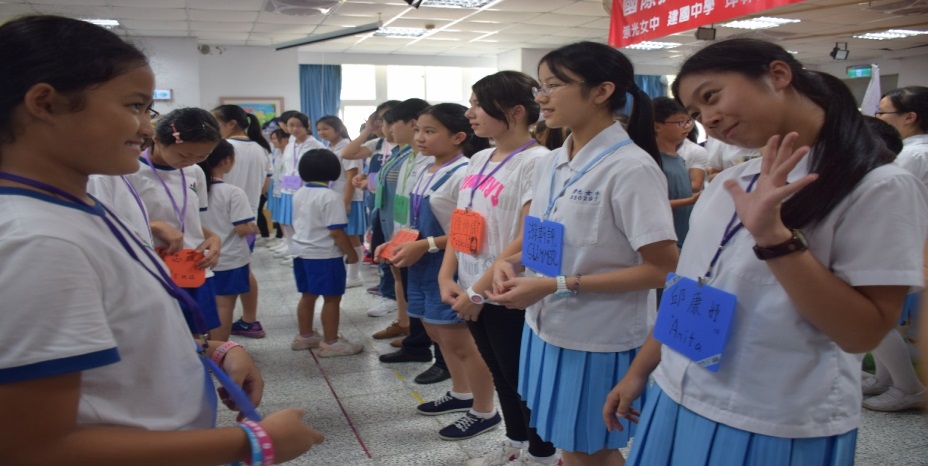